А.И.Куприн
«Скворцы»
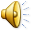 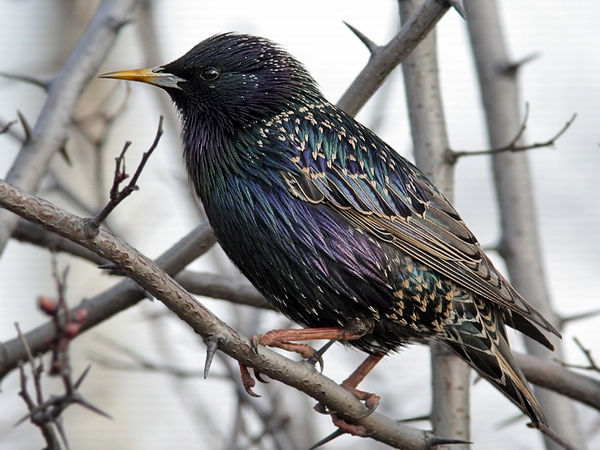 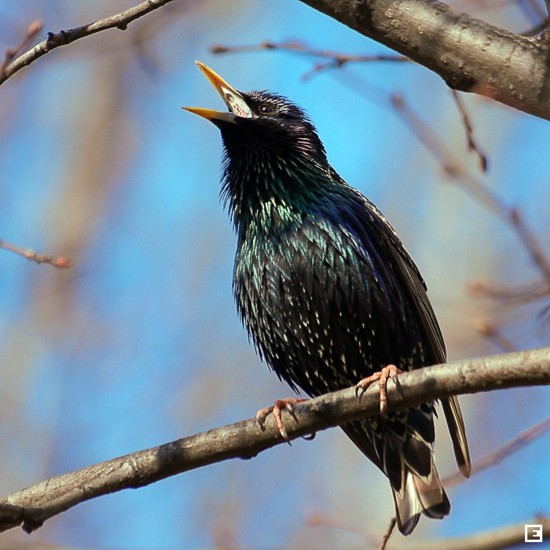 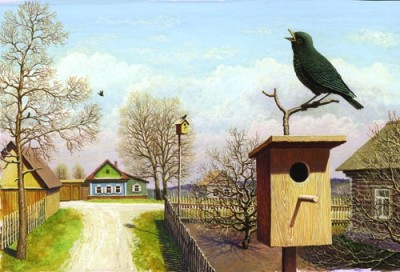 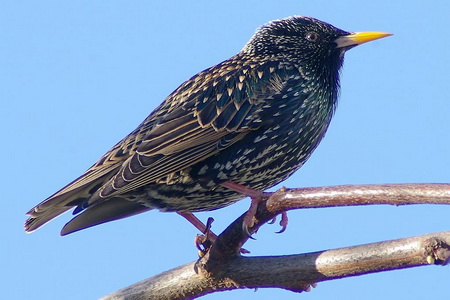 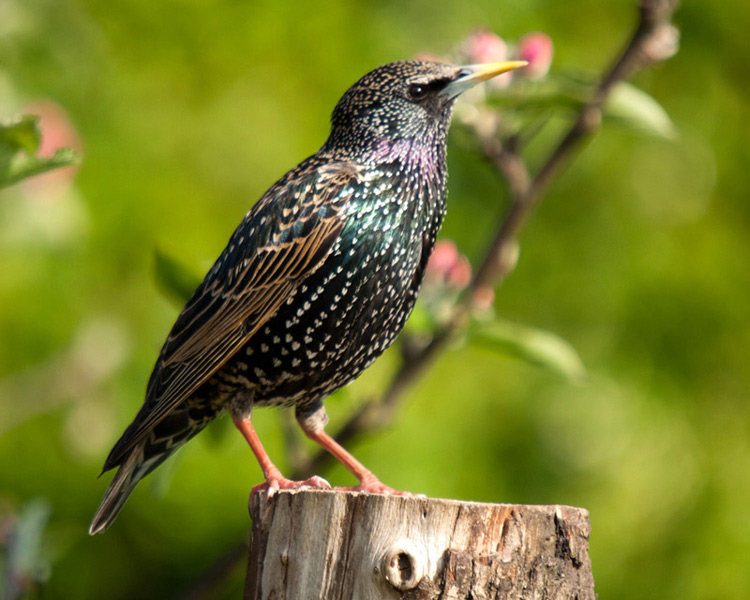 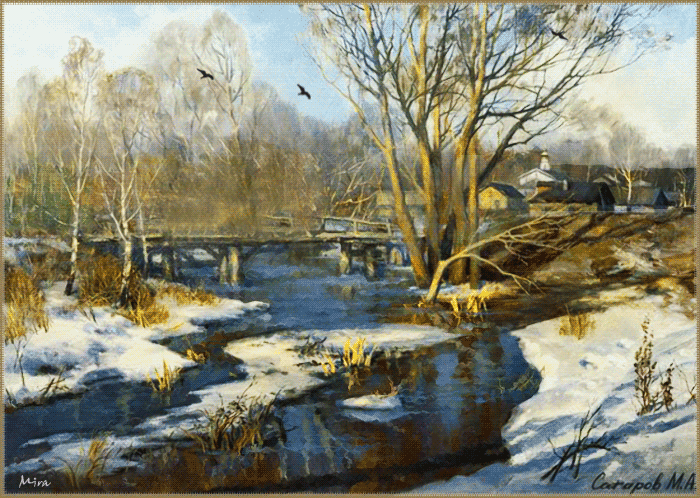 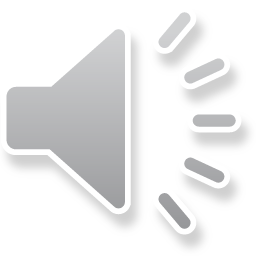 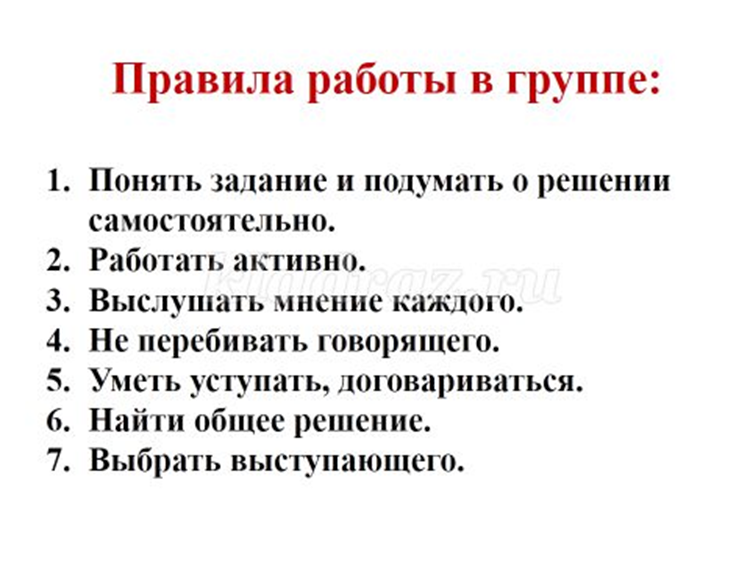 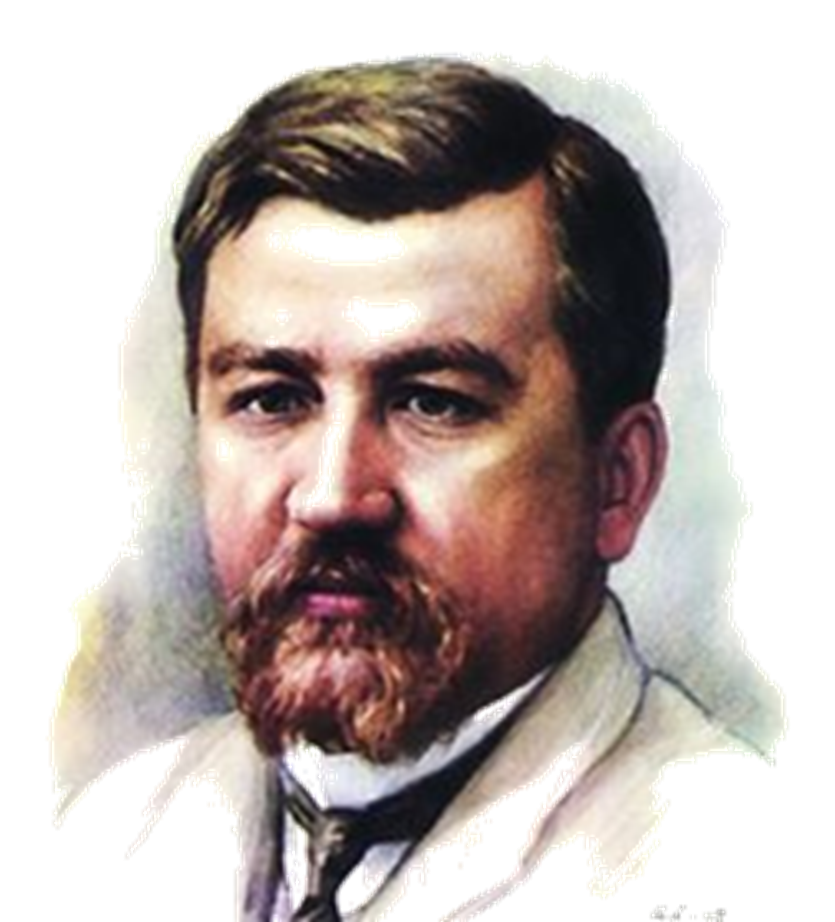 Куприн
Александр Иванович
1)Публицистический
2)Разговорный
3)Официально-деловой
4)Художественный
5)Научно-фантастический
6)Научно-познавательный
1. сегодня я узнал…
2. было трудно…
3. я понял, что…
4. теперь я могу…
5. я почувствовал, что…
6. я приобрел…
7. у меня получилось …
8. я смог…
Домашнее задание
1.Выразительно прочитать первую главу;
 2.Подготовить пересказ первой главой;
3.Подготовить рассказ от лица скворца о трудностях перелета.